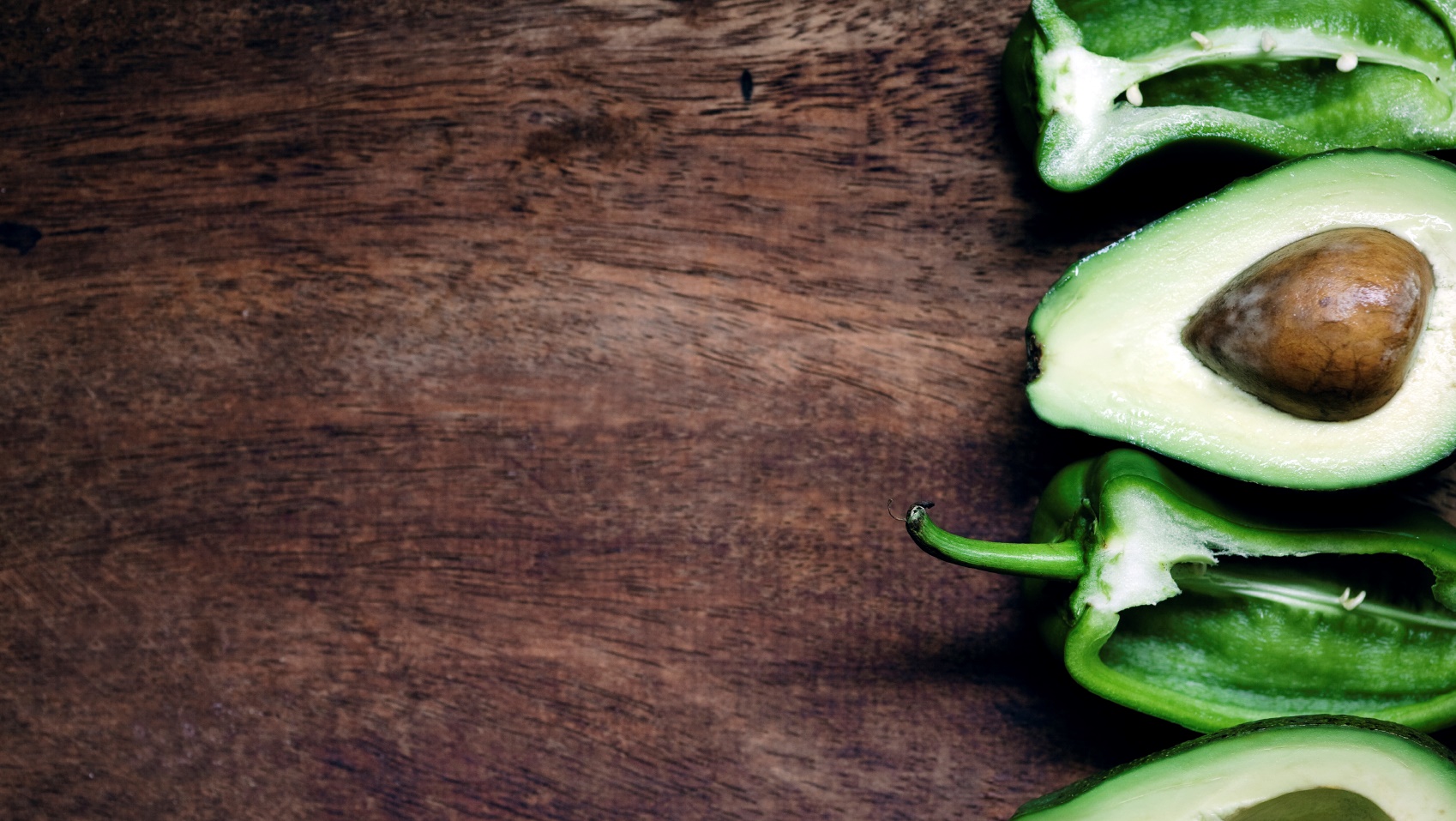 Food Glorious Food
But even better when it does good too
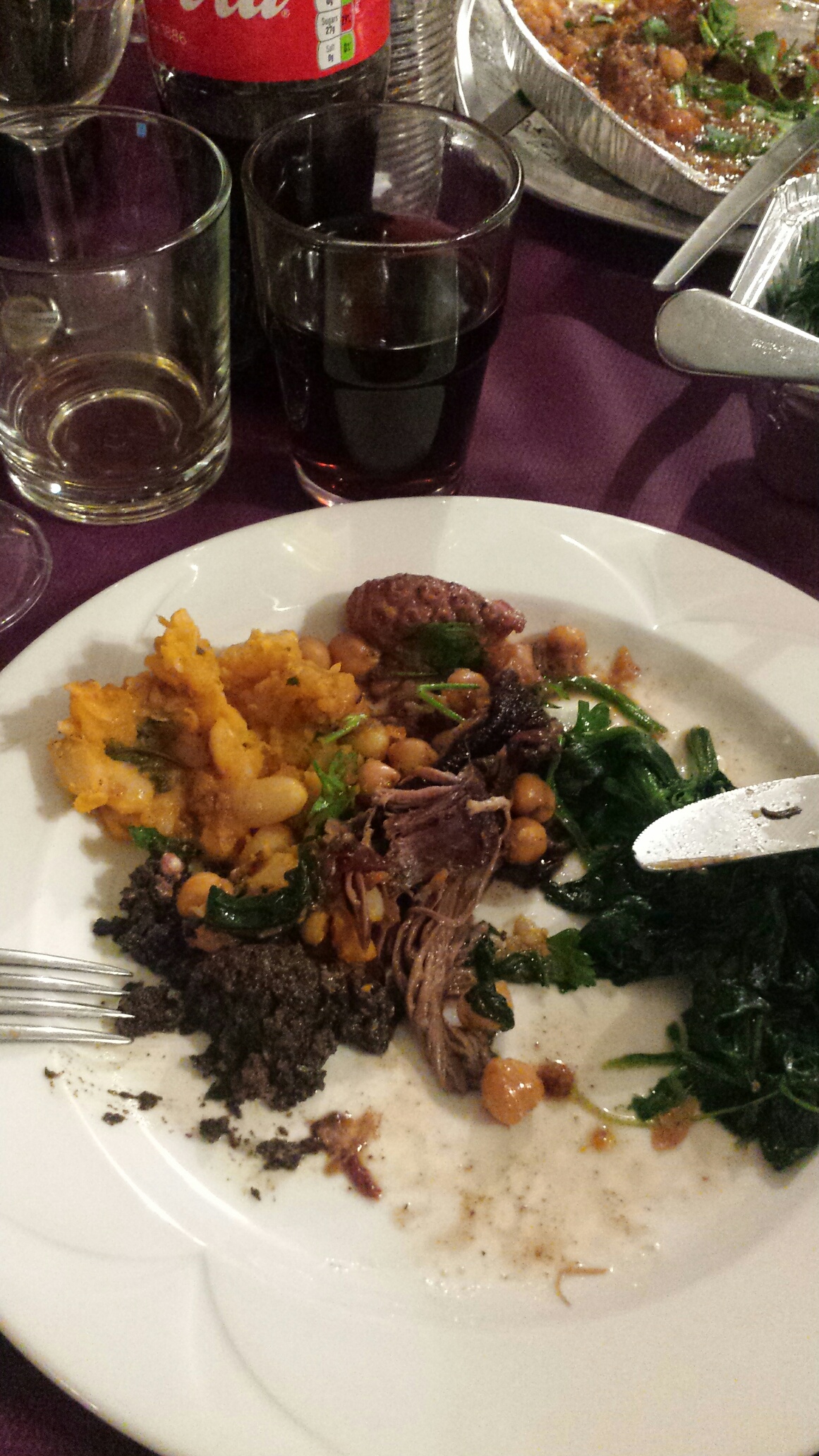 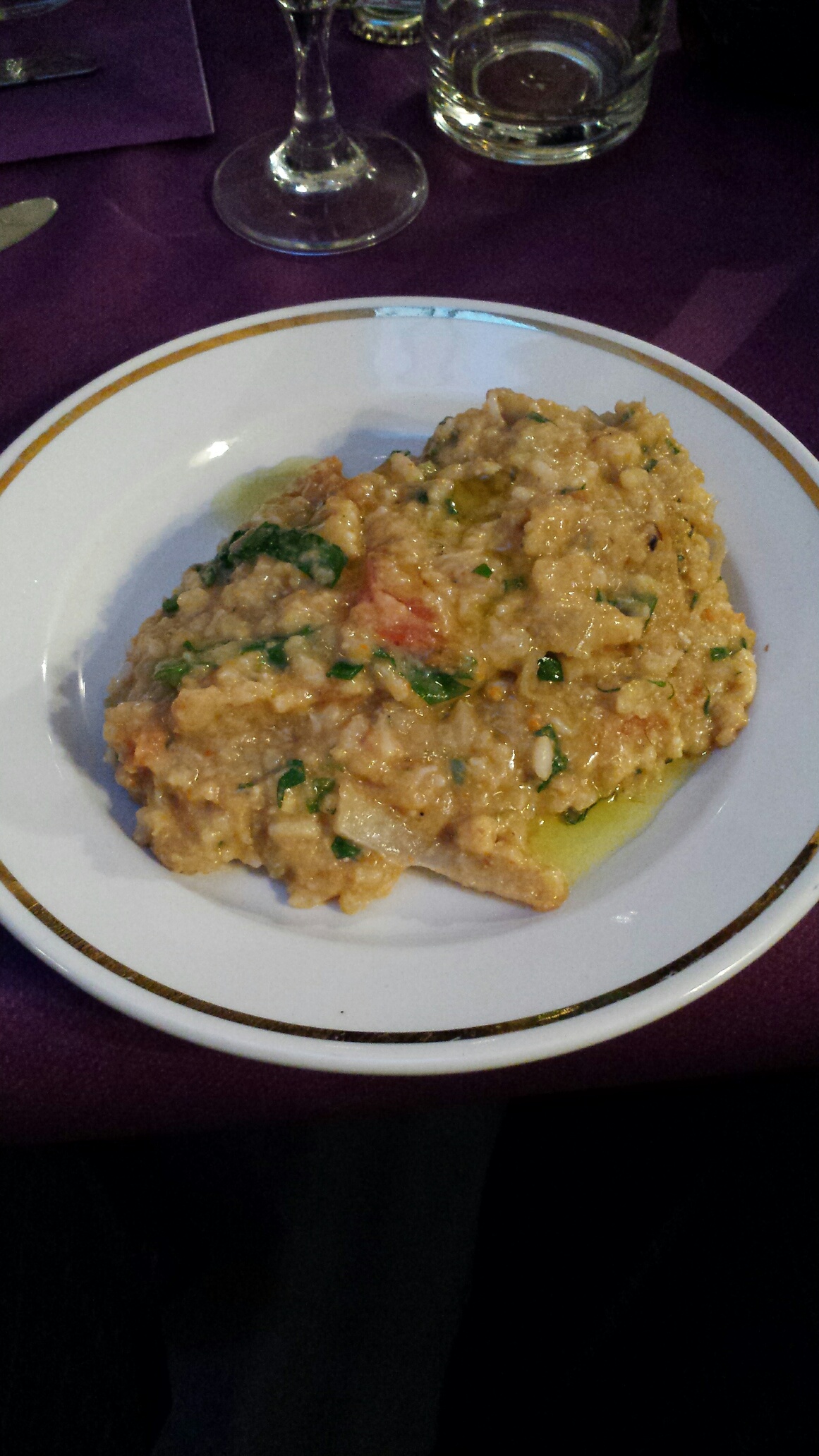 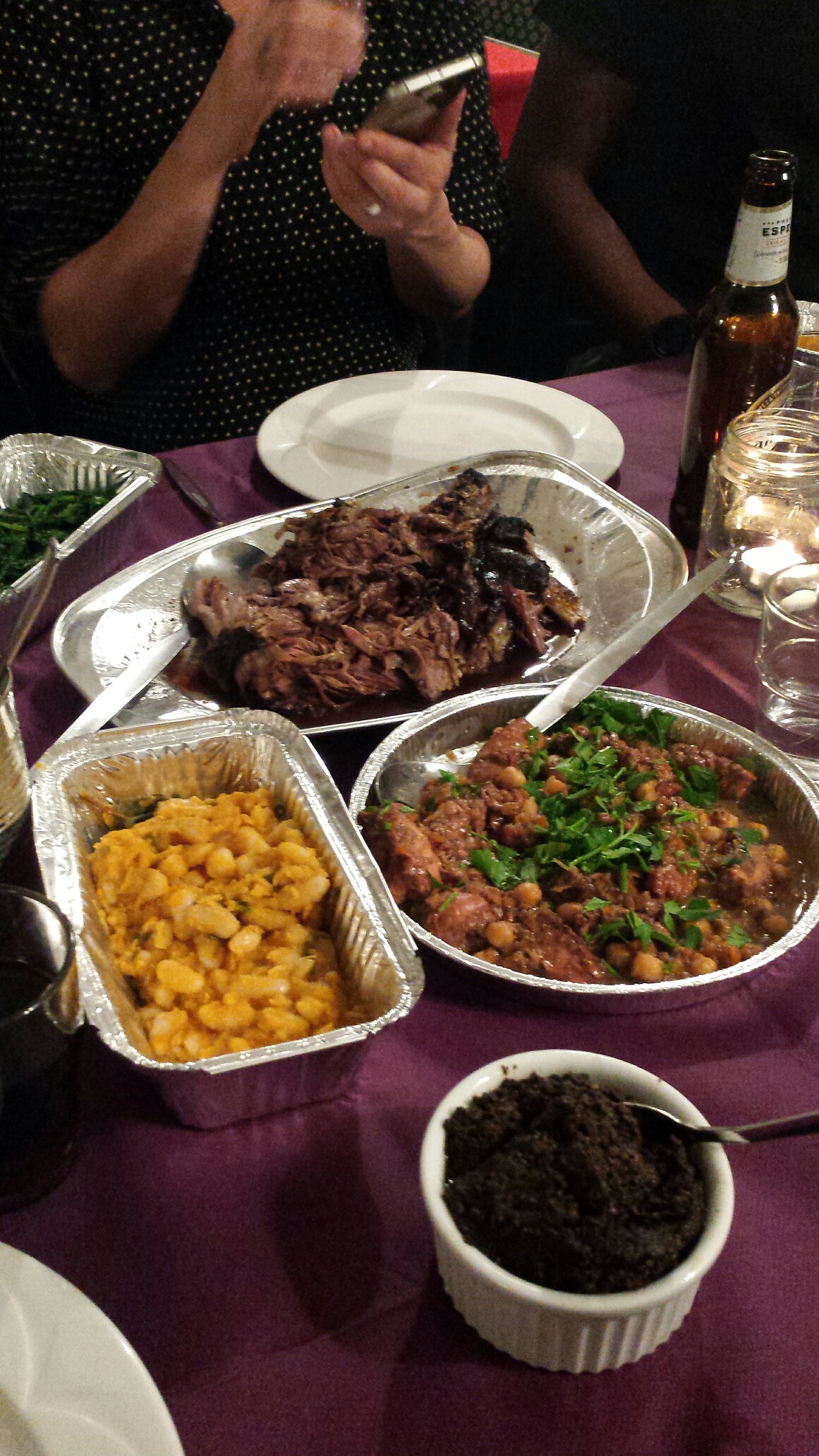 2
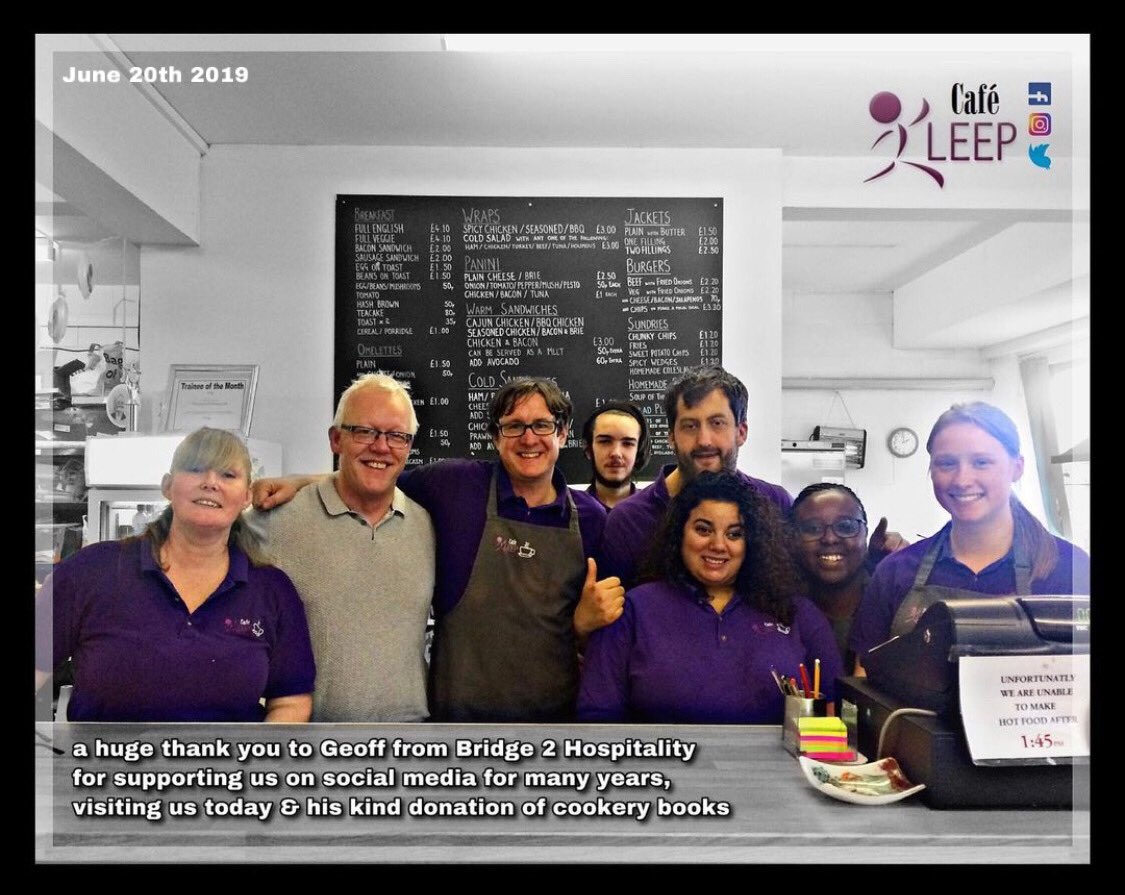 Some places I’ve been…
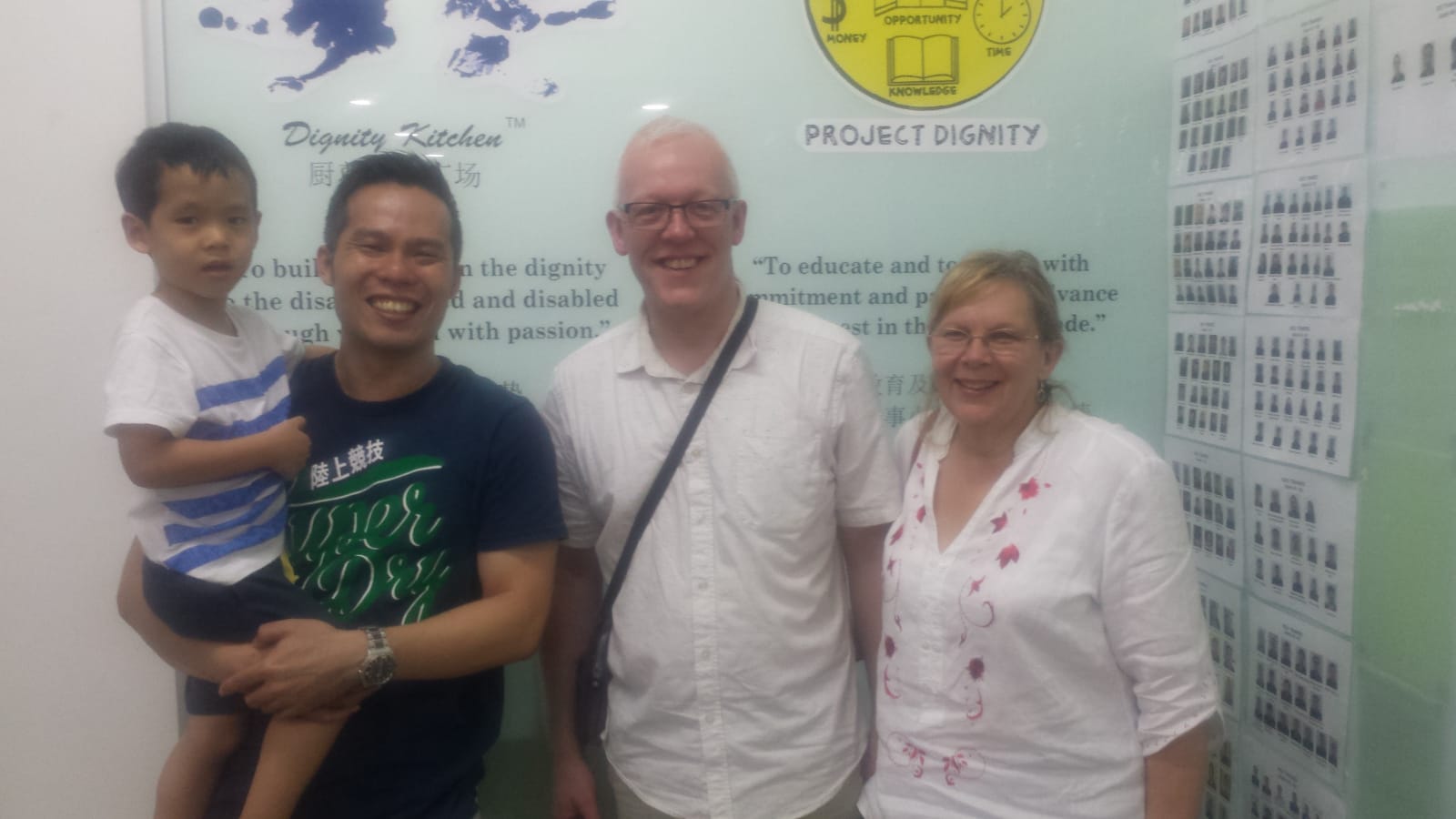 3
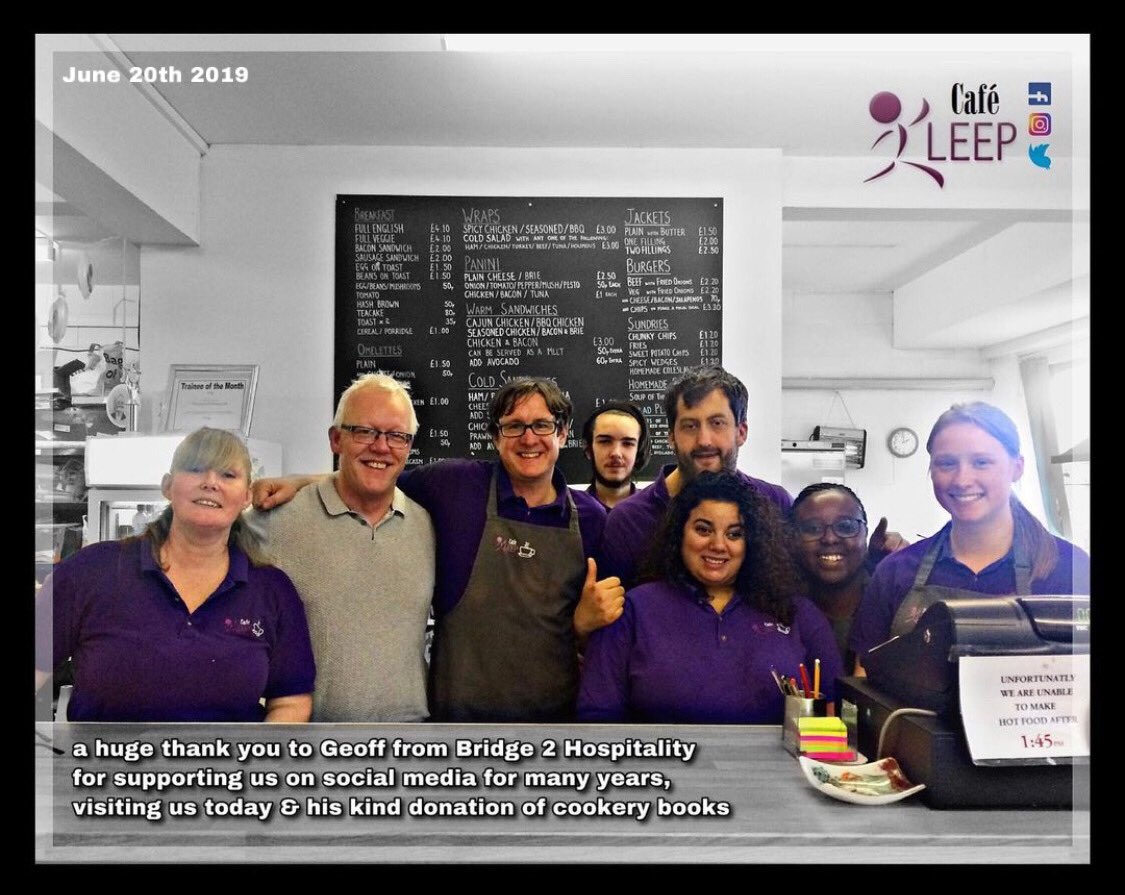 Sources of good food places to eat…
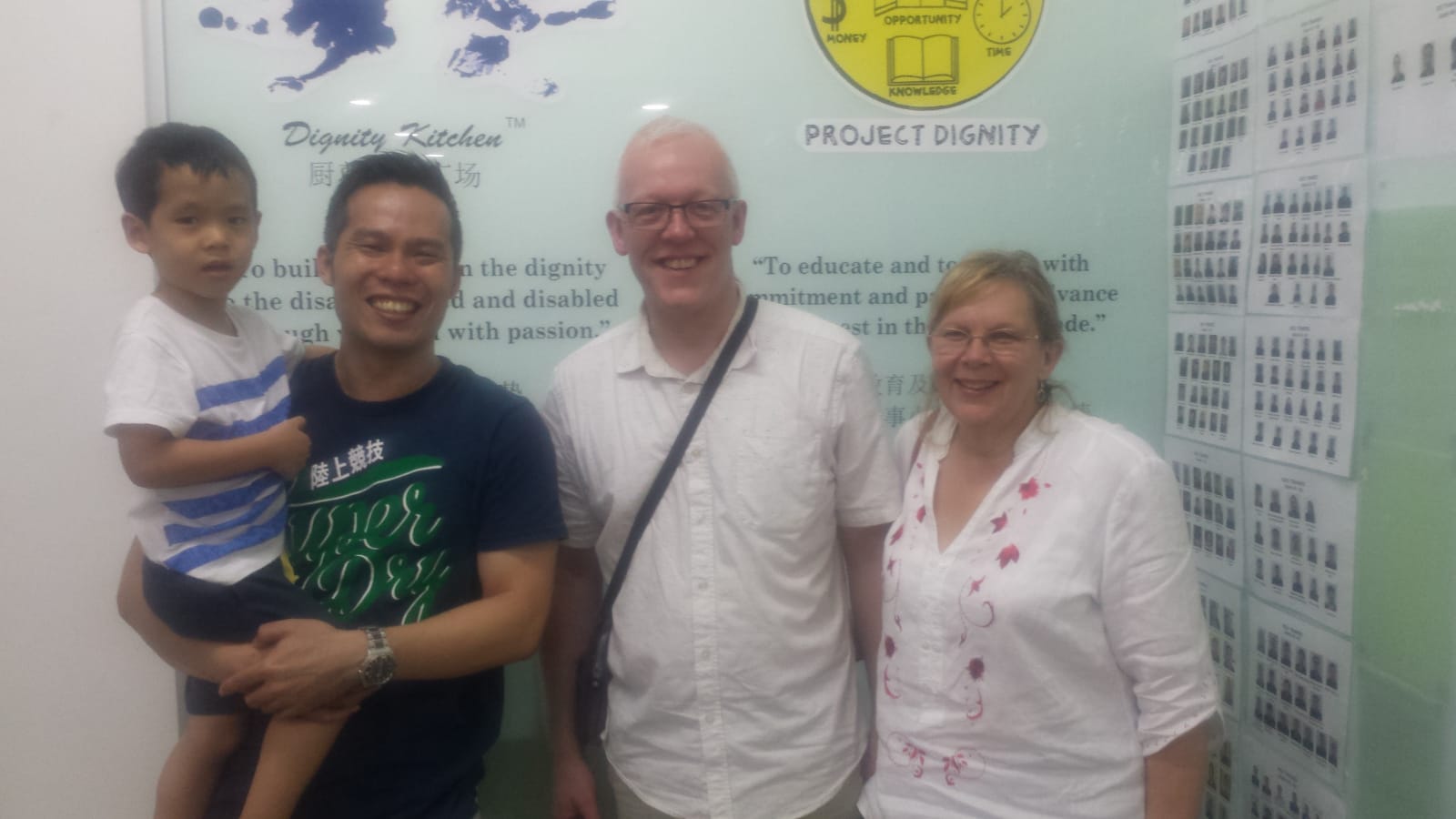 4
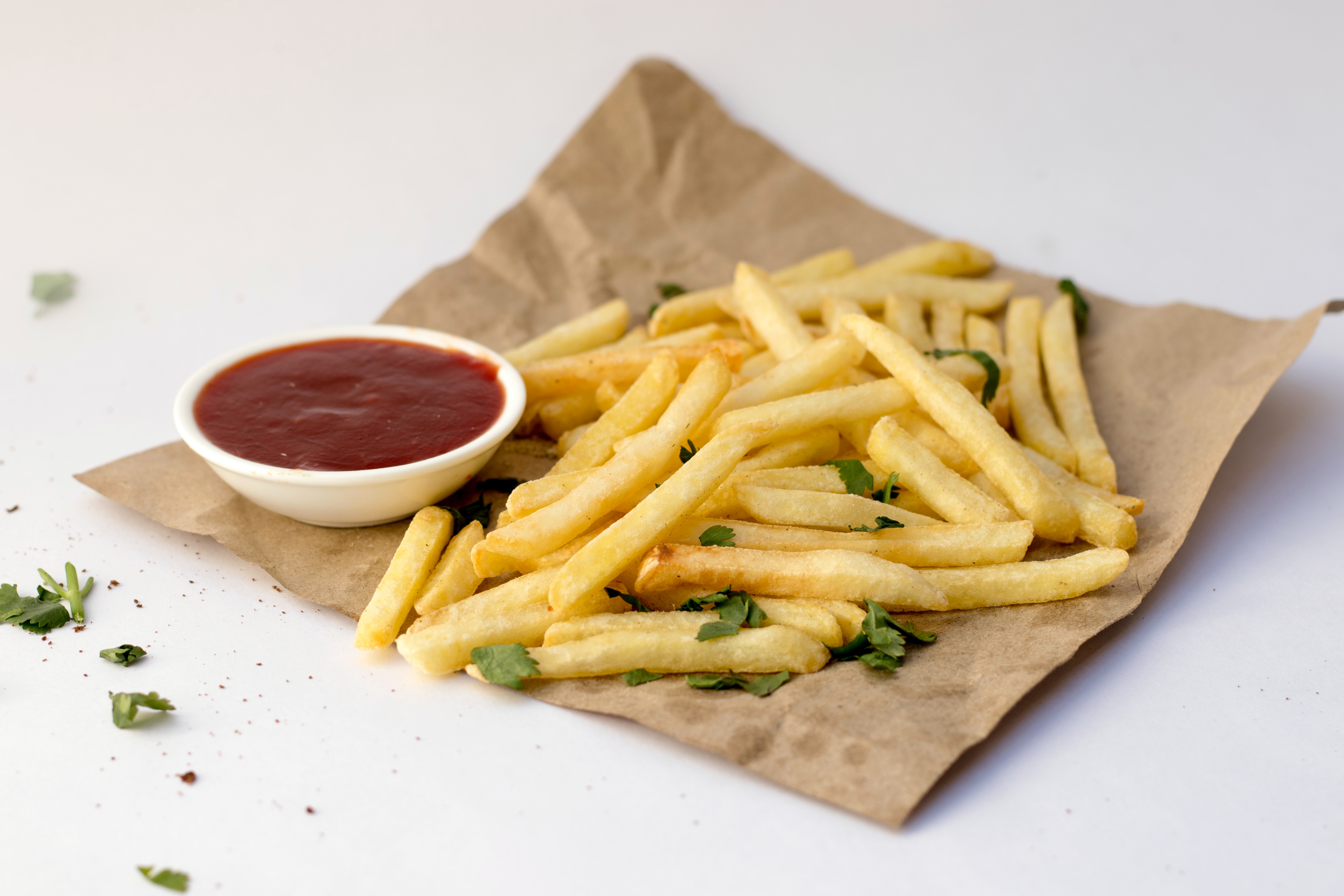 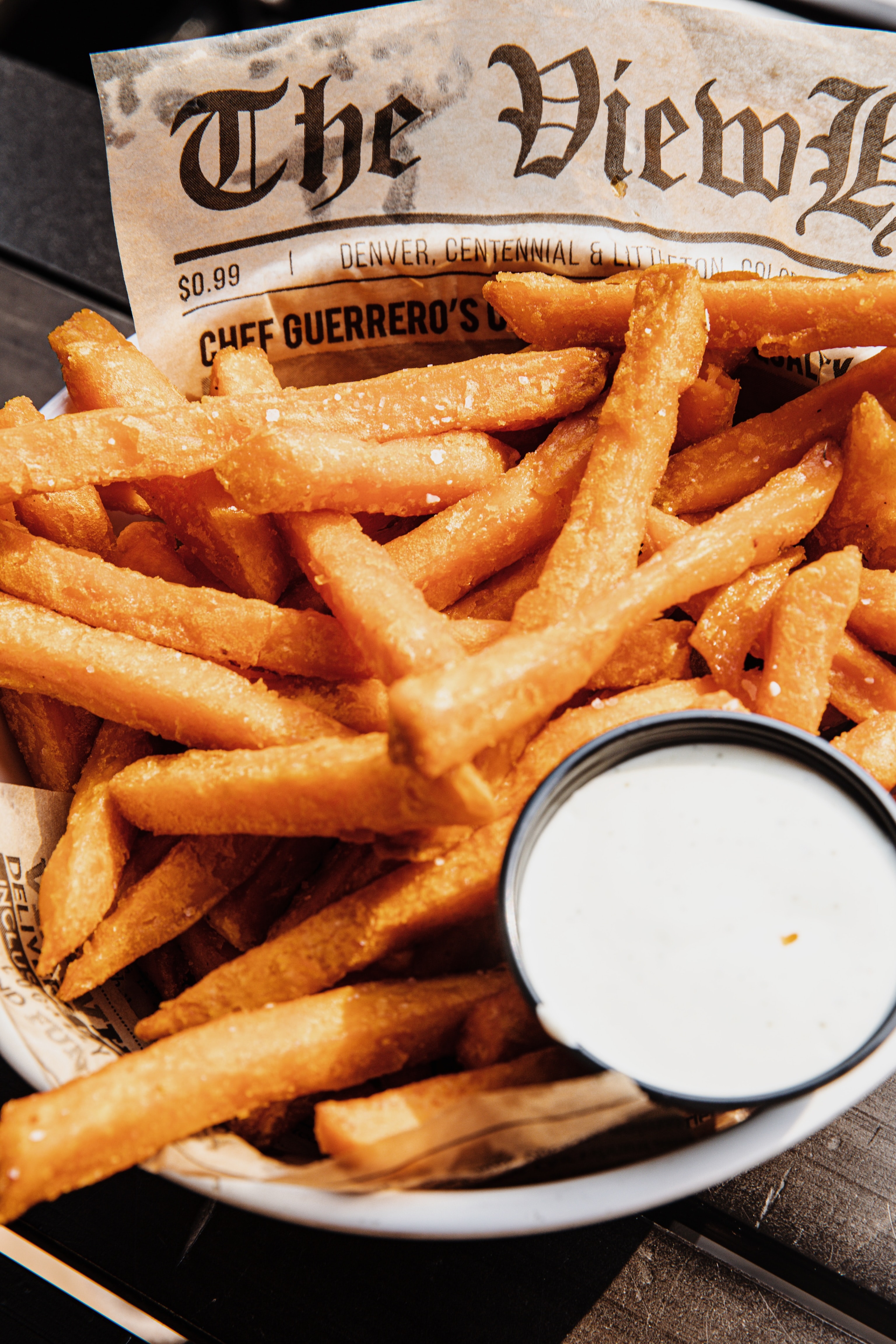 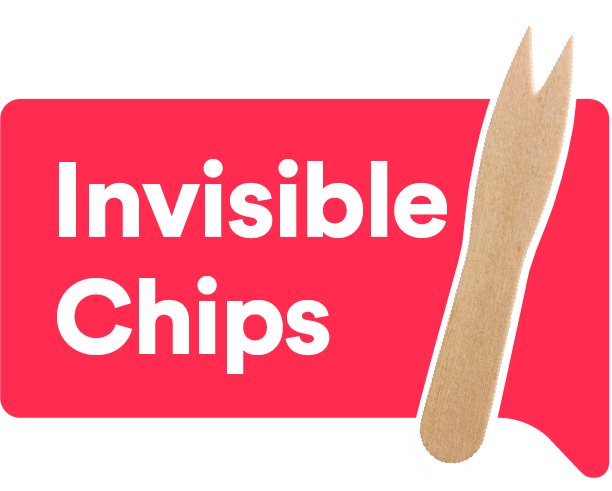 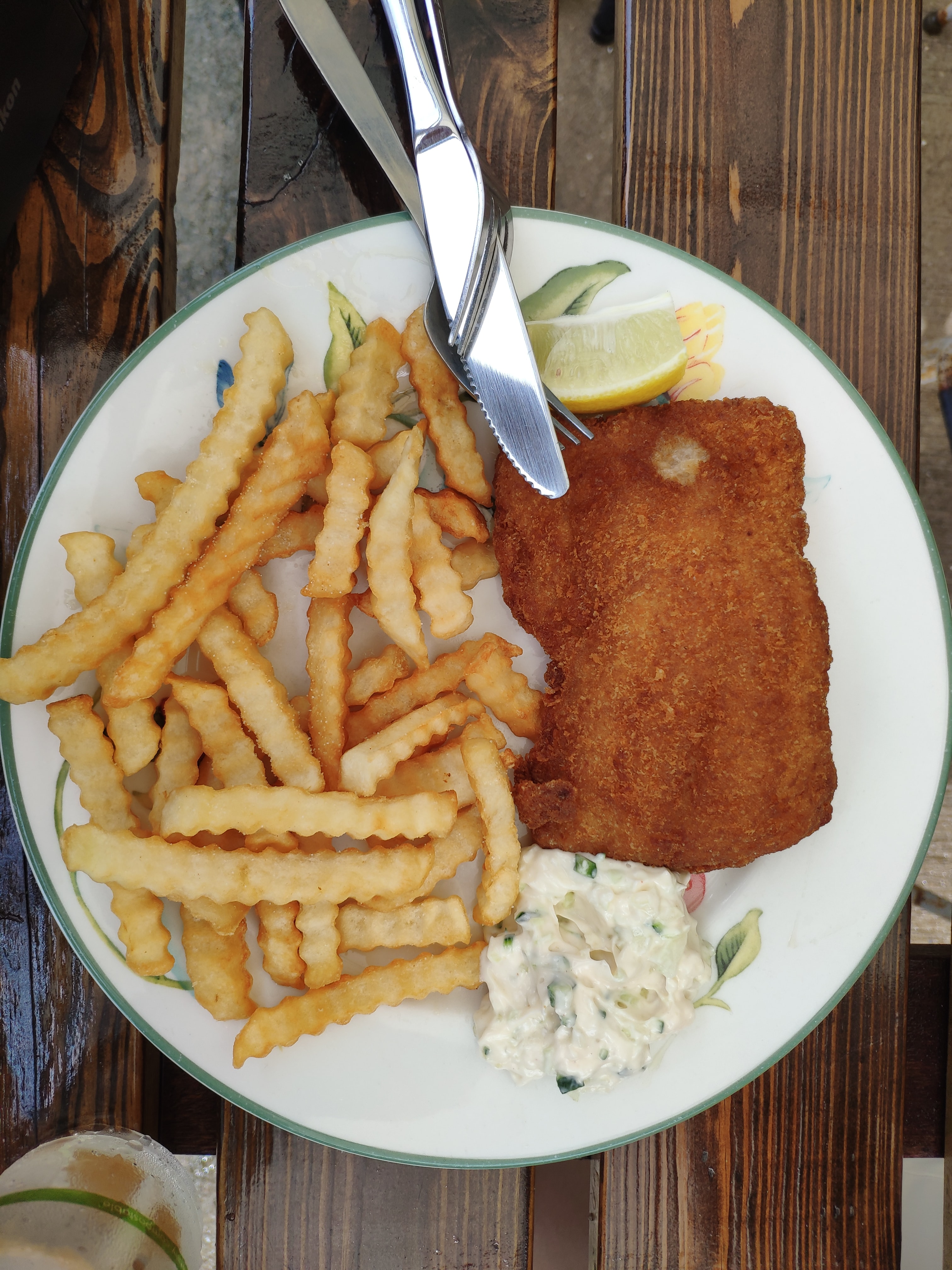 5
How hospitality action help…
Hardship Grants
Employee Assistance Programmes
Support for drug and alcohol abuse, mental health 

How you can help
Look for the Invisible Chips sign and order a portion
If you don’t see one, ask your local restaurant to supply them
Buy them online
6
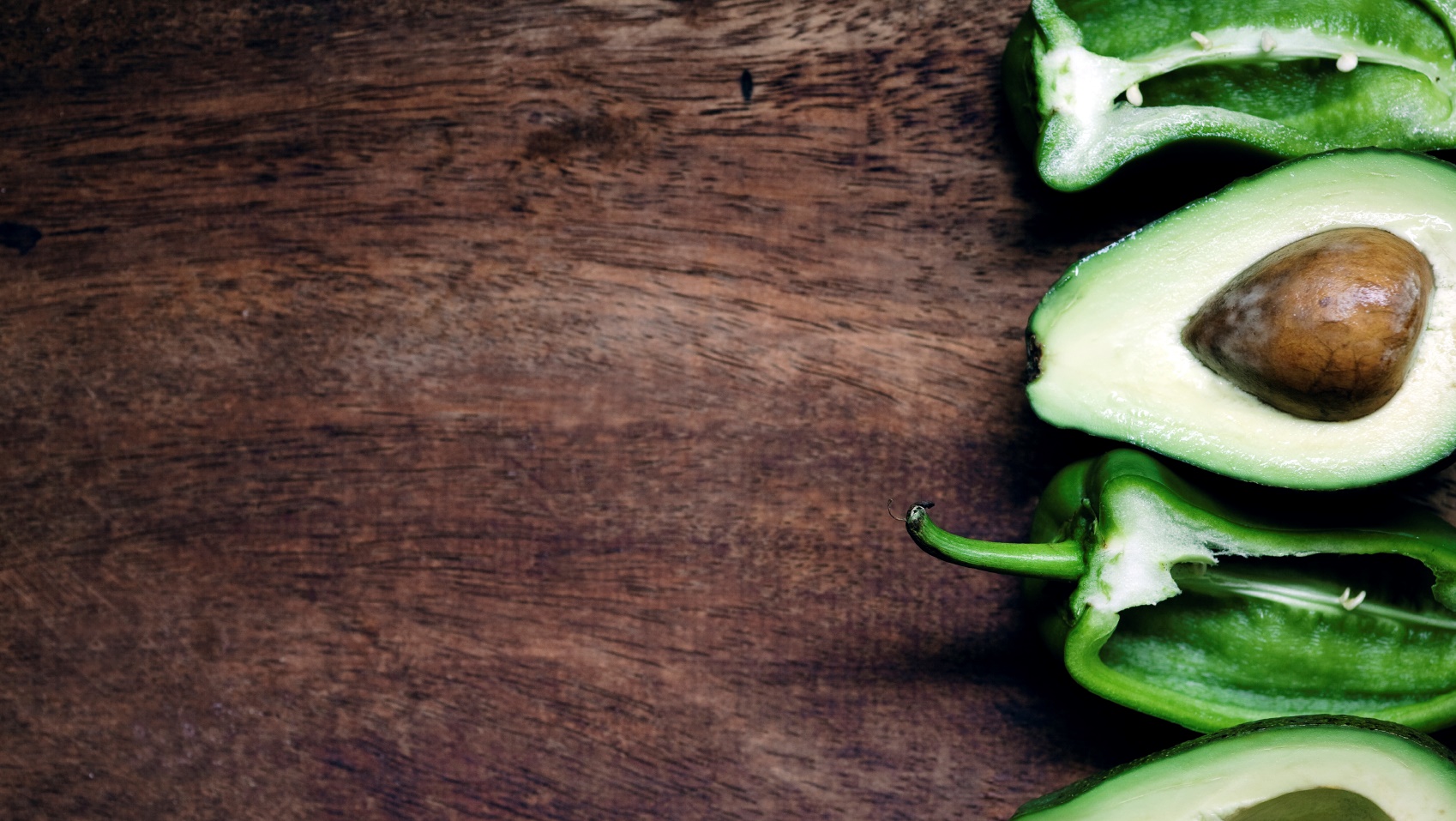 Thank you
someone@example.com